Verbuchung des Rechnungsausgleiches
Rechnung

netto  4.000,--
+20%    800,--
btto    4.800,--
Wir kaufen ein: ER
Wir verkaufen: AR
5010 HW-Einsatz	4.000,--
2500 Vorsteuer	   800,--
	 an    33.. Lieferantenkto   4.800,--
20.. Kundenkonto            4.800,--
         an     4000 HW-Erlöse    4.000,-
	      3500 UST	         800,--
Zahlung
Wir zahlen die Rechnung
Der Kunde zahlt
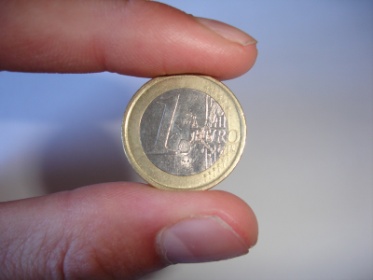 33.. Lieferantenkonto               4.800,--
      an 2700 Kassa (2800 Bank...)  4.800,--
2700 Kassa (2800 Bank...)  4.800,--
              an 20.. Kundenkonto  4.800,--
Zahlung zu spät: Mahnung!
Wir zahlen Mahnspesen
Kunde zahlt Mahnspesen
8301 Mahnspesen               
      an 33… Lieferantenkonto
20.. Kundenkonto
                an 4890 Mahnspesenverg.
Wir zahlen Verzugszinsen
Verzugszinsen
8300 Verzugszinsenaufwand               
      an 33… Lieferantenkonto
20.. Kundenkonto
                an 8130 Verzugszinsenertr.
Verbuchung des Rechnungsausgleiches
Rechnung

netto  4.000,--
+20%    800,--
btto    4.800,--
Wir kaufen ein: ER
Wir verkaufen: AR
Zahlung der Rechnung
Wir zahlen die Rechnung
Der Kunde zahlt
Zahlung zu spät: Mahnung/Belastung!
Wir zahlen Mahnspesen
Kunde zahlt Mahnspesen
Belastung
40,--
Mahnspesen

12,-
Verzugszinsen
Wir zahlen Verzugszinsen
Verzugszinsen
Verbuchung des Rechnungsausgleiches Beispiel:
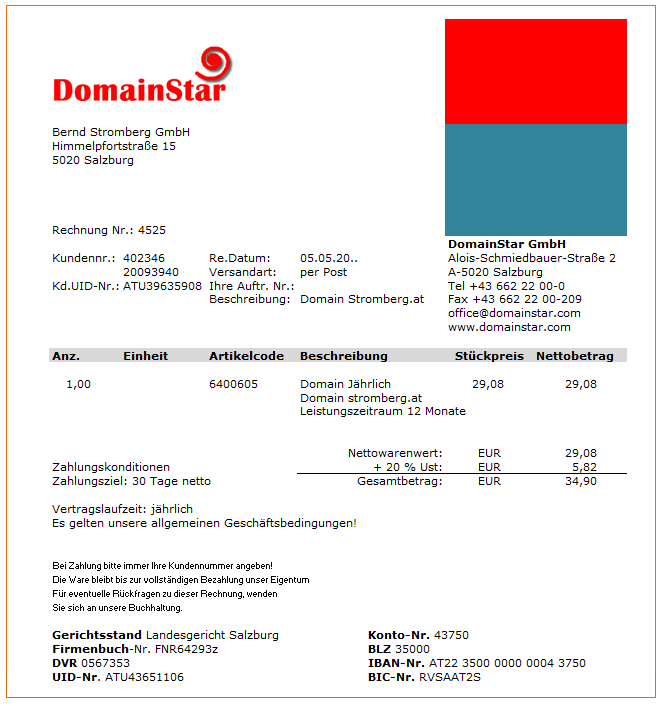 Verbuchung der Rechnung aus Sicht
des Kunden Bernd Stromberg: (E250, 
Domainstar 33015)








Verbuchung der Rechnung aus Sicht
der Domainstar GmbH (AR 4525, Stromberg 202346, 
Ertragskonto 4018 Domainerlöse)
Verbuchung des Rechnungsausgleiches Beispiel:
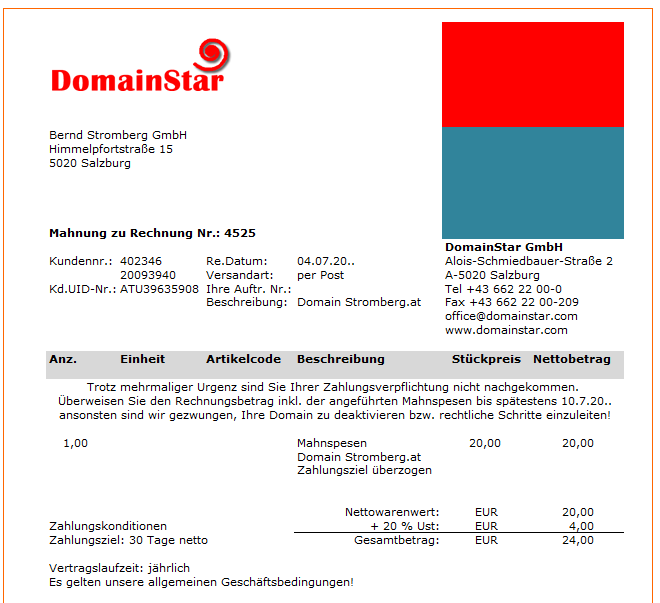 Verbuchung der Mahnung aus Sicht
des Kunden Bernd Stromberg: (S 46, 
Domainstar 33015)








Verbuchung der Mahnung aus Sicht
der Domainstar GmbH (S 68, Stromberg
202346)
Verbuchung des Rechnungsausgleiches Beispiel:
Bernd Stromberg bezahlt die ER am 8.7. inkl. der Mahnspesen durch Banküberweisung (B 55)
Füllen Sie den Zahlschein aus und verbuchen Sie die Zahlung (IBAN Stromberg
AT43 45010 00000041250):















Verbuchen Sie den Zahlungseingang aus Sicht der Domainstar GmbH (B 111)
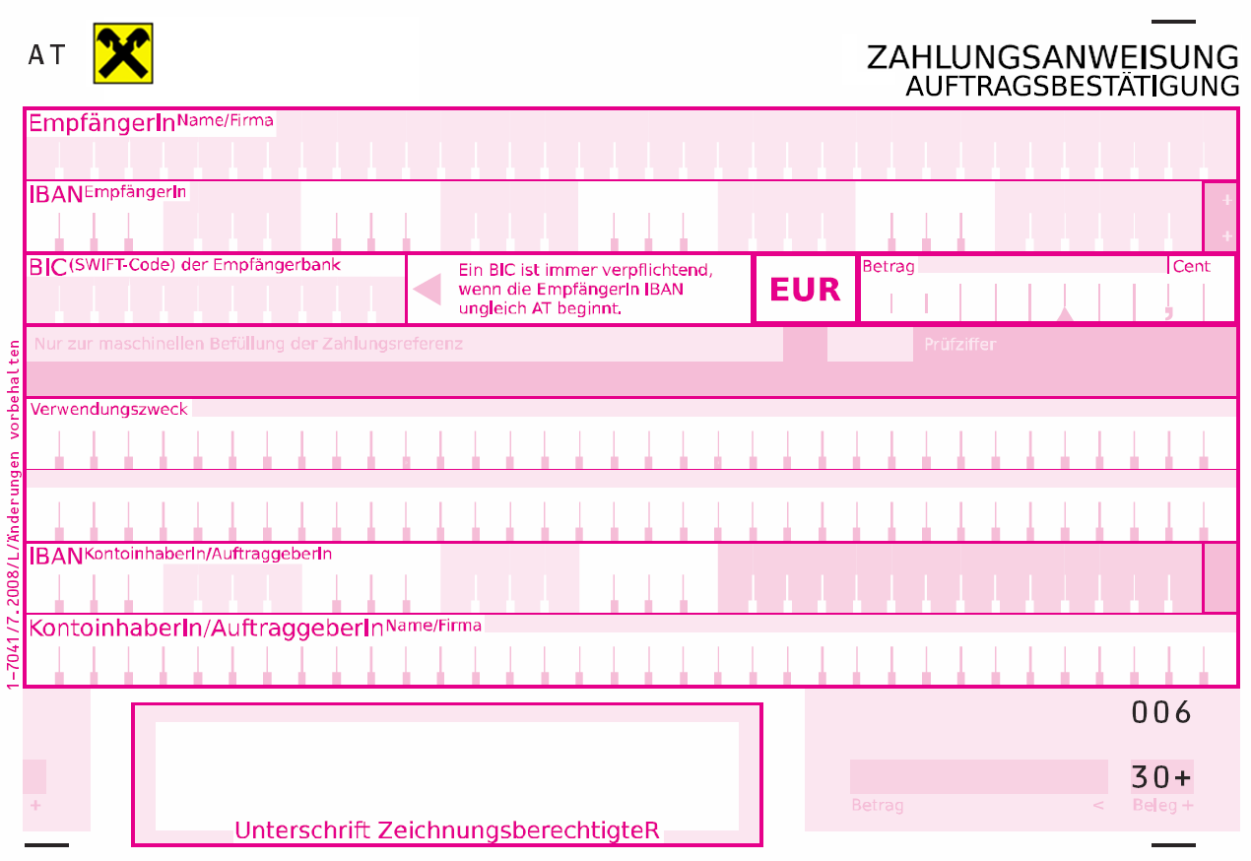 Verbuchung des Rechnungsausgleiches Lösung:
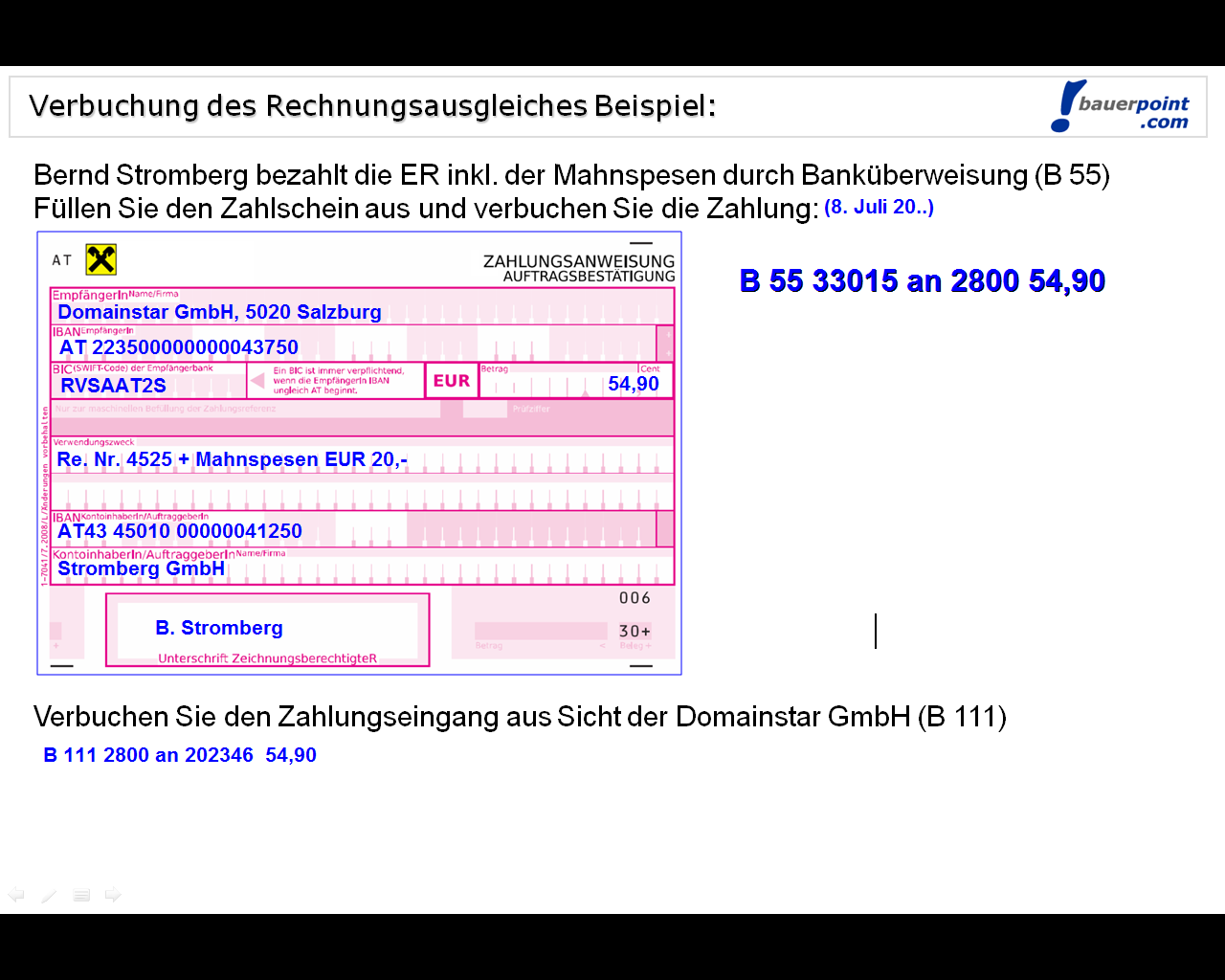 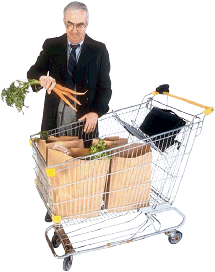 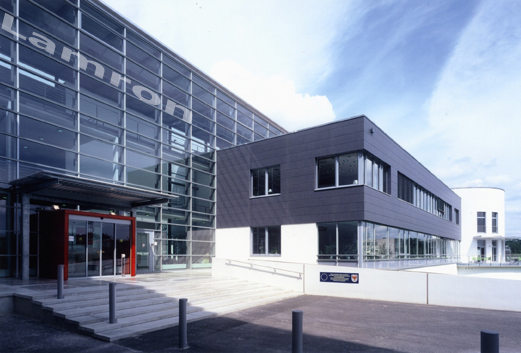 WIR
Kunde
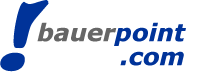 Verkäufe mit Kreditkarten
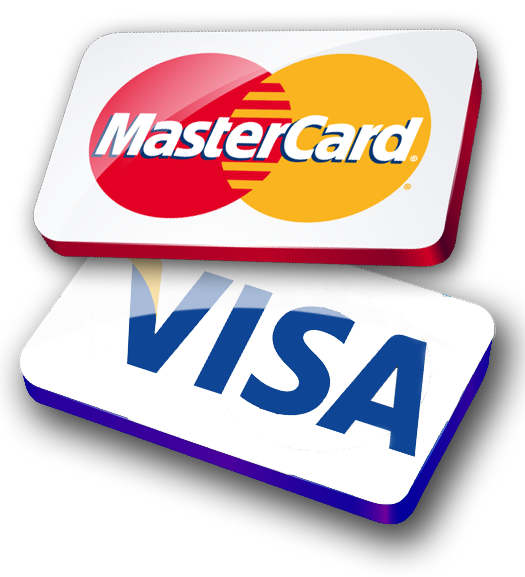 Warenverkauf gegen Kreditkarte:
€ 1.200,- inkl. 20 % USt
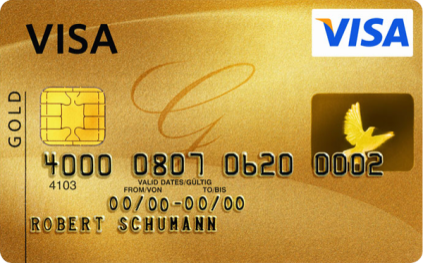 2791 Forderungen Visa		1.200,-
	an    4000 HW-Erlöse		1.000,-
                    3500 UST 			   200,-
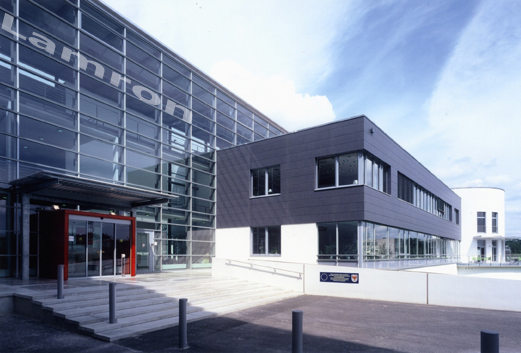 WIR
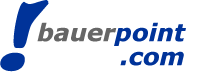 Abrechnung der Kreditkarten mit der Kreditkartengesellschaft
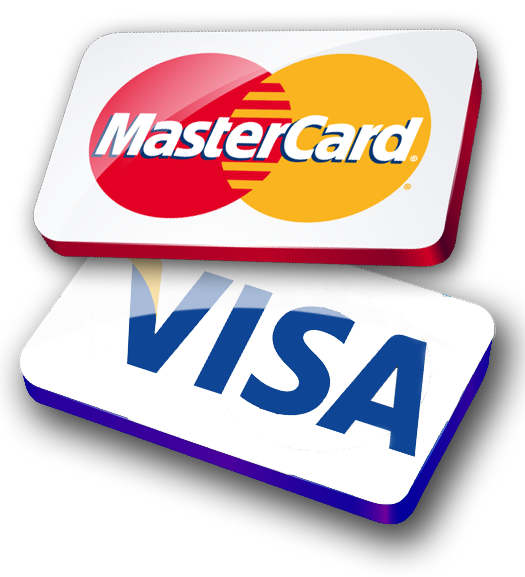 Beleg
Abrechnung abz. 3 %
Provision
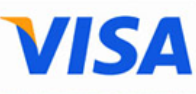 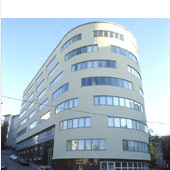 2800   	Bank	1.164,-
7792	Provisionen...	     30,-
2500   	Vorsteuer                    6,-
	an   2791 Forderungen Visa 1.200,-
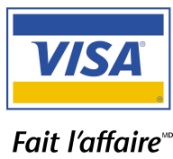 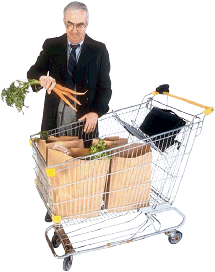 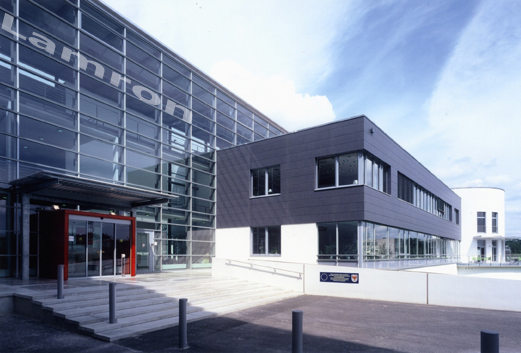 WIR
Kunde
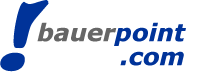 Verkäufe mit Bankomatkarten - Maestro
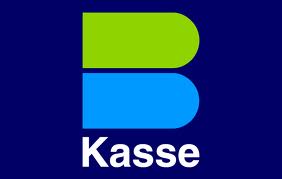 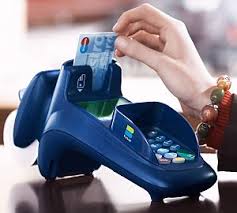 2794 (2795) Forderungen Bankomatkarten (Quick)	    1.200,-
	an    4000 HW-Erlöse				1.000,-
                    3500 UST 					   200,-
Verkauf gegen 
Bankomatkarte € 1.200,-
inkl. 20 % USt

Zahlungseingang
Bankkonto € 1.200,-

Monatliche Gebühr für die
Nutzung des Systems
2800 Bank                                    		      1.200,-
    	an   2794 (2795) Ford. Bankomatkarten (Quick)          1.200,-
7792	Provisionen Kredit- Bankomatkarten                      15,-
2500 	Vorsteuer				             3,-
	an   2800 Bank					  18,-
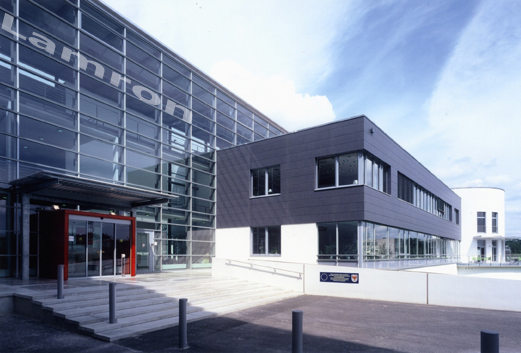 WIR
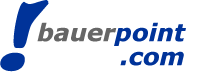 Einkäufe mit Kreditkarten
Waren
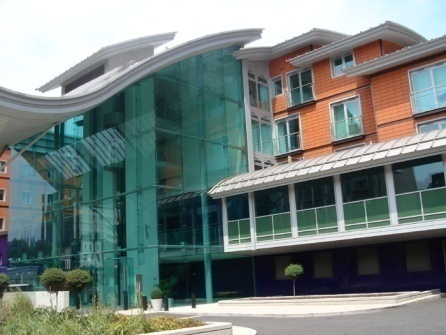 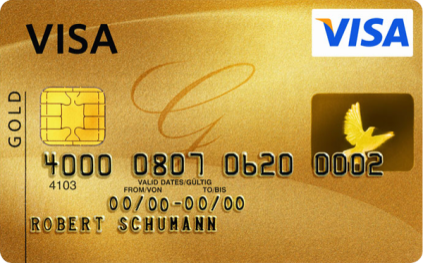 Lieferant
5010 HW-Einsatz				200,-
2500 Vorsteuer				  40,-
                an  3180 VB Kreditkartenunternehmen		240,-
Einkauf:



Belastung
der Bank:
3180 Verbindlichkeit Kreditkartenunternehmen	240,-
                an   2800 Bank					240,-
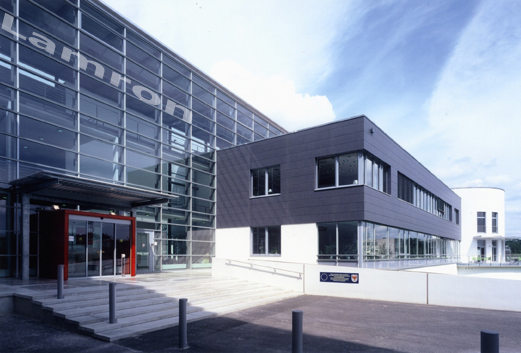 WIR
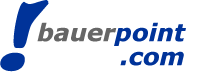 Einkäufe mit Bankomatkarten - Maestro
Waren
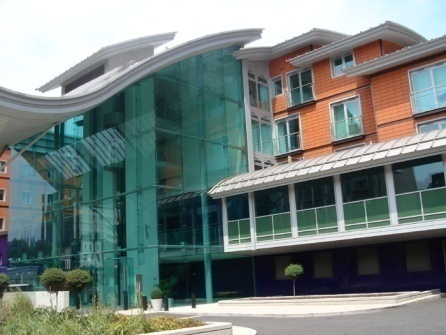 Lieferant
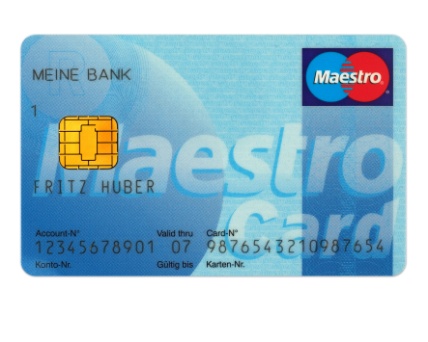 Einkauf:



Belastung
der Bank:
5010 HW-Einsatz				200,-
2500 Vorsteuer				  40,-
                an  3190 VB Bankomatkarten			240,-
3190 Verbindlichkeit Bankomatkarten		240,-
                an   2800 Bank					240,-
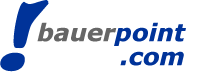 Verkäufe bar und mit Bankomat- & Kreditkarten:
Die Auswertung der  Registrierkasse der
Harper GmbH zeigt am Tagesende folgendes Bild:
Buchungen:
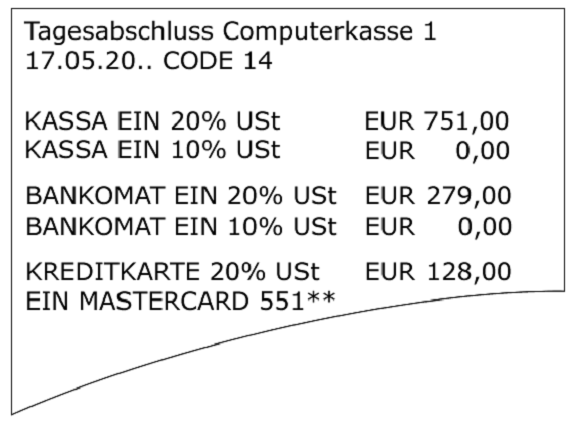 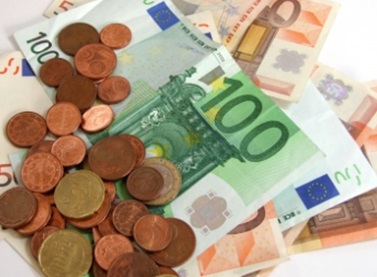 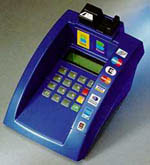 Am 22. Mai erstellt die PAYLIFE Bank folgende Abrechnung:
(B 124) Der Betrag wird auf das Konto der Harper GmbH
Überwiesen:

Umsätze:	EUR 128,00 vom 17. 5. 20..
Provision:   EUR 3,33 (netto)
Buchungsentgelt: EUR 1,33 (netto)
Überweisungsbetrag: EUR 122,40
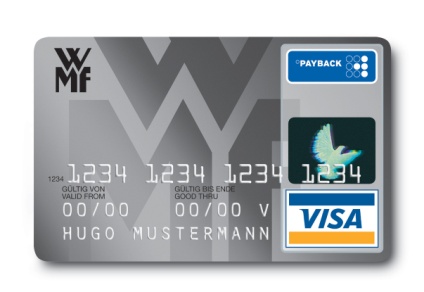 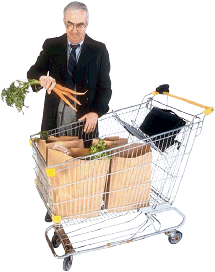 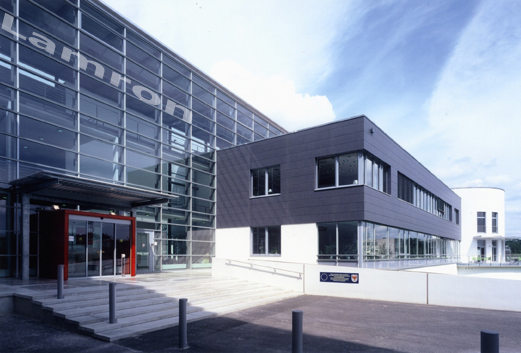 WIR
Kunde
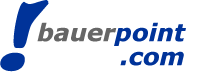 Verbuchung von Kundenskonti
Ausgangssituation:
 Lieferforderung
Waren
20.. Lieferforderungen           7.200,-	
	an    4000 HW-Erlöse	  6.000,-
                        3500 UST               1.200,-
Lukas Gruber 20245
Zahlungseingang vom Kunden Gruber abzüglich 2 % Skonto (B):
Zahlung
Skonto
Soll	      Haben
20245 Gruber
Darstellung Kundenkonto:
[Speaker Notes: an der Tafel unbedingt das Konto 200 darstellen. Forderung im Soll - Abbuchung der Zahlung, verbleibender Rest wird durch Skontoverbuchung ausgeglichen.]
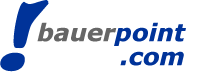 Verbuchung von Kundenskonti - Fallbeispiel
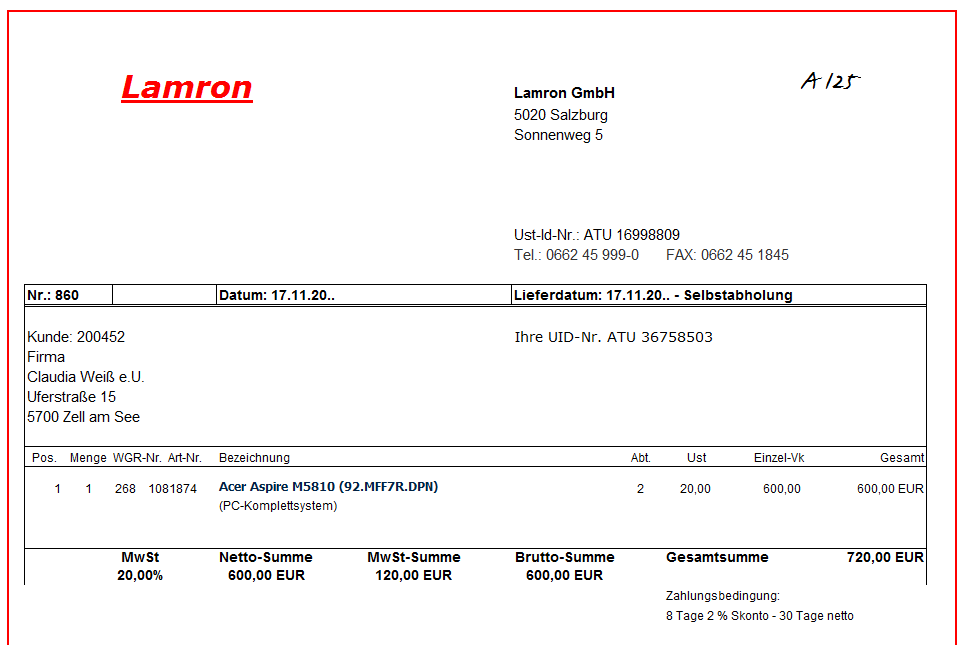 Verbuchung der A 125 aus Sicht der Lamron GmbH








Stellen Sie das Konto 200452 dar.
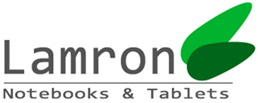 Zahlungseingang abz. 2  % Skonto - Buchung:
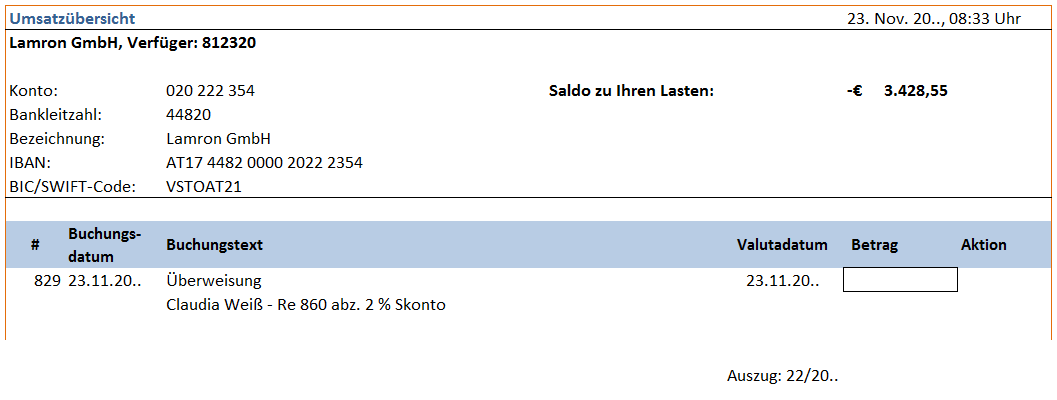 Welcher Betrag geht ein?
[Speaker Notes: an der Tafel unbedingt das Konto 200 darstellen. Forderung im Soll - Abbuchung der Zahlung, verbleibender Rest wird durch Skontoverbuchung ausgeglichen.]
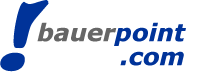 Verbuchung von Kundenskonti – Fallbeispiel - Lösung
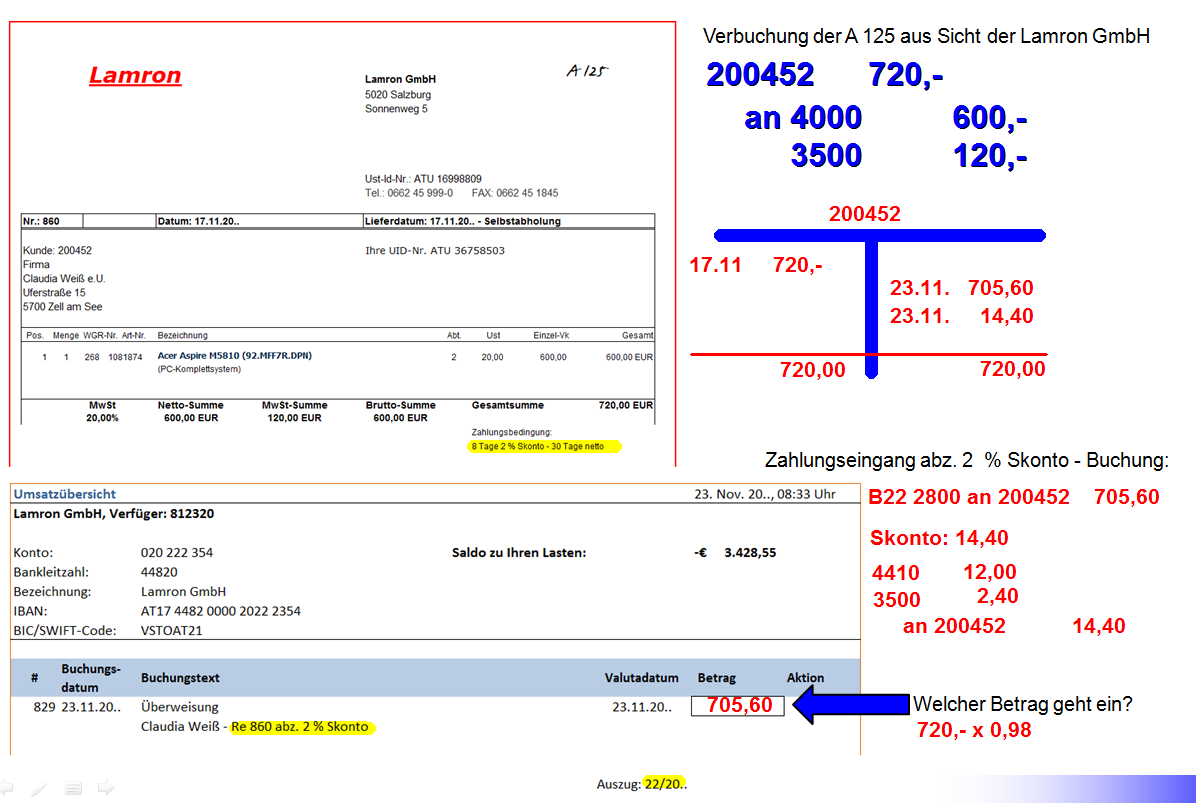 [Speaker Notes: an der Tafel unbedingt das Konto 200 darstellen. Forderung im Soll - Abbuchung der Zahlung, verbleibender Rest wird durch Skontoverbuchung ausgeglichen.]
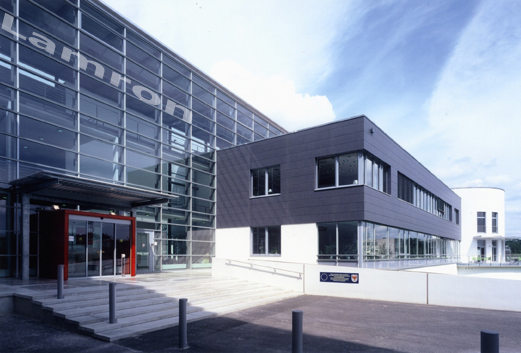 WIR
Verbuchung von Lieferantenskonti
Ausgangssituation: 
Lieferverbindlichkeit
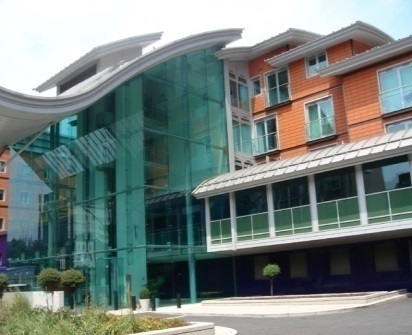 5010 HW-Einsatz	5.000,-
2500 Vorsteuer	1.000,-
	   an  33011 Lieferantenkonto    6.000,-
Waren
Lieferant
Maier OG 33011
Banküberweisung an die Maier OG abz. 3 % Skonto:
Zahlung
Skonto
Soll	      Haben
33011 Maier OG
Darstellung Lieferantenkonto:
Verbuchung von Lieferantenskonti - Fallbeispiel
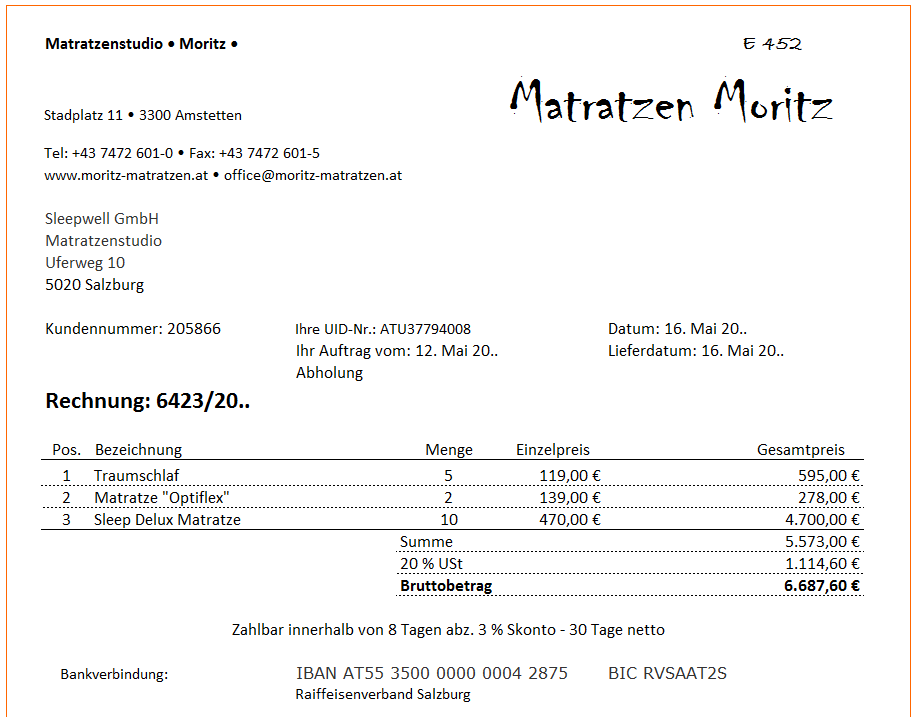 Verbuchung der E 452 aus Sicht der Sleepwell GmbH 
(Moritz 33999)
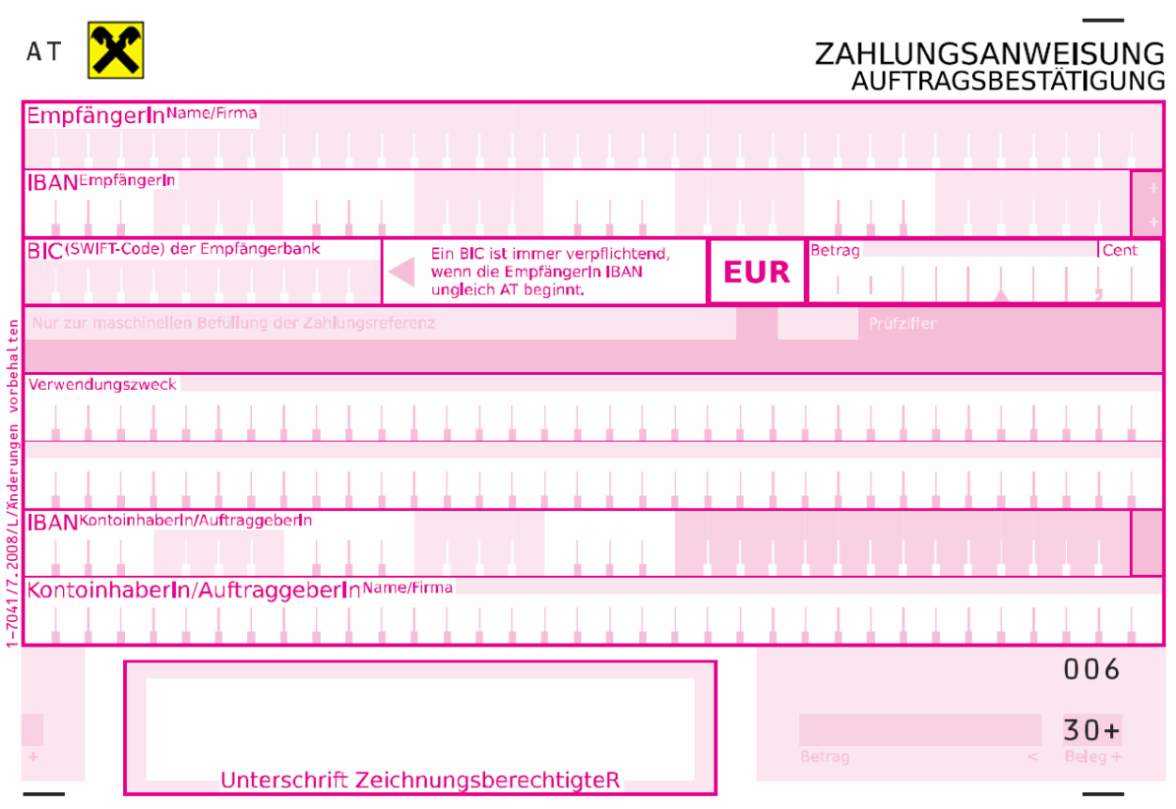 Zahlung der E 452 abzüglich 3 % Skonto:
Füllen Sie den Zahlschein aus, verbuchen Sie die Zahlung
(B52, 20.5.20.., IBAN Sleepwell: AT42 1200 0000 0008 6644 )
Verbuchung von Lieferantenskonti – Fallbeispiel Lösung
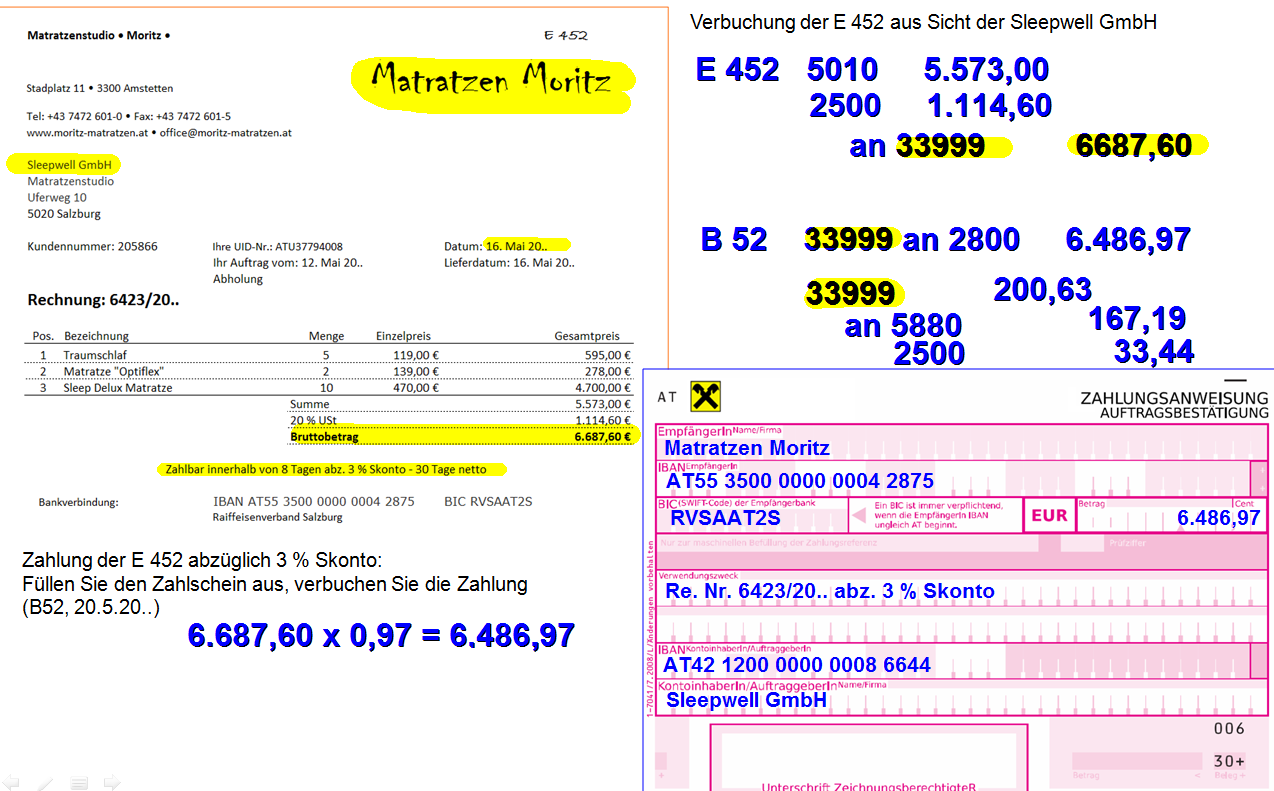 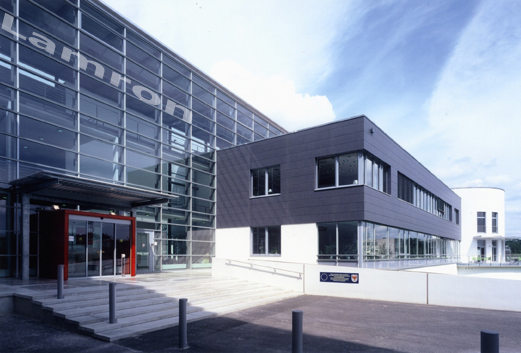 WIR
Verbuchung von Lieferantenskonti
Ausgangssituation: 
Lieferverbindlichkeit
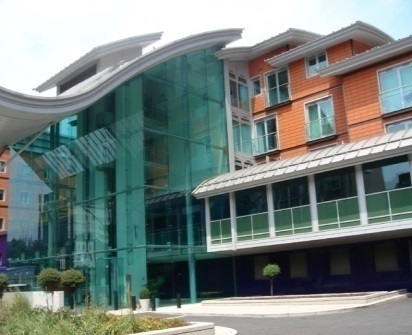 5010 HW-Einsatz	5.000,-
2500 Vorsteuer	1.000,-
	   an  33011 Lieferantenkonto    6.000,-
Waren
Lieferant
Maier OG 33011
Banküberweisung an die Maier OG abz. 3 % Skonto:
Zahlung
Skonto
Soll	      Haben
33011 Maier OG
Darstellung Lieferantenkonto:
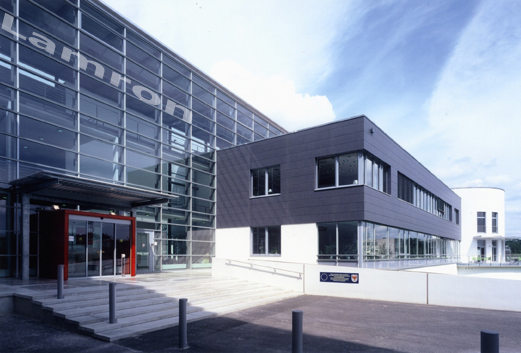 WIR
Verbuchung von Lieferantenskonti
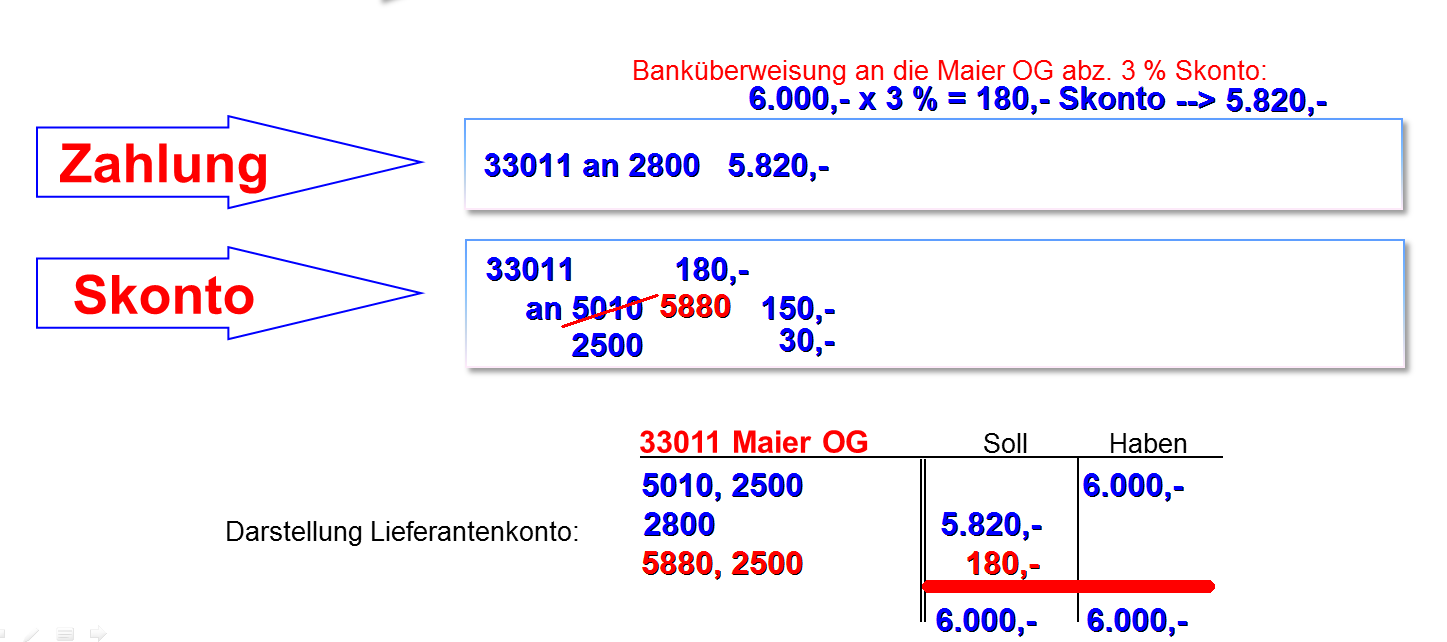 Ausgangssituation: 
Lieferverbindlichkeit
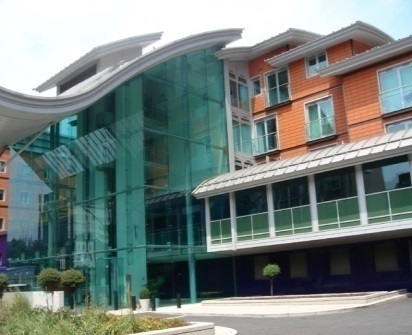 5010 HW-Einsatz	5.000,-
2500 Vorsteuer	1.000,-
	   an  33011 Lieferantenkonto    6.000,-
Waren
Lieferant
Maier OG 33011
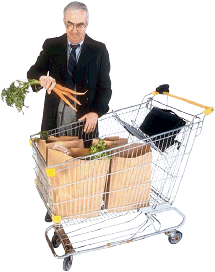 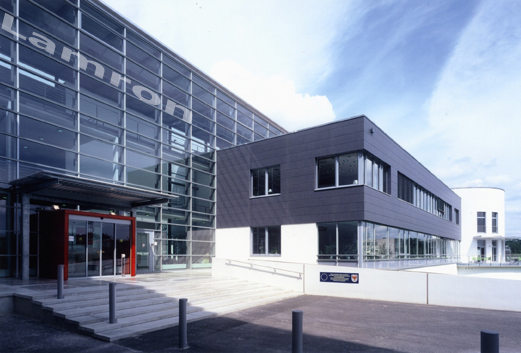 WIR
Kunde
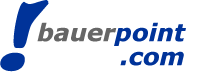 Verbuchung von Kundenskonti
Ausgangssituation:
 Lieferforderung
Waren
20.. Lieferforderungen           7.200,-	
	an    4000 HW-Erlöse	  6.000,-
                        3500 UST               1.200,-
Lukas Gruber 20245
Zahlungseingang vom Kunden Gruber abzüglich 2 % Skonto (B):
Zahlung
Skonto
Soll	      Haben
20245 Gruber
Darstellung Kundenkonto:
[Speaker Notes: an der Tafel unbedingt das Konto 200 darstellen. Forderung im Soll - Abbuchung der Zahlung, verbleibender Rest wird durch Skontoverbuchung ausgeglichen.]
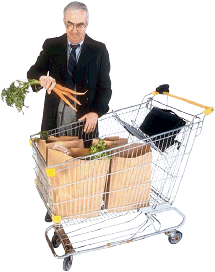 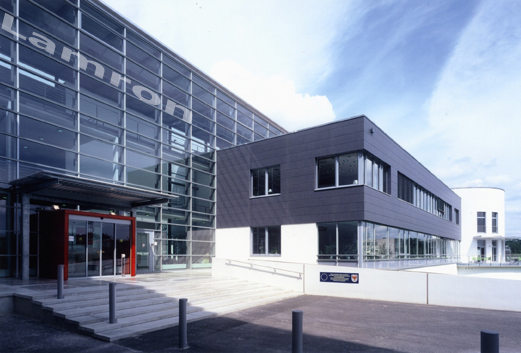 WIR
Kunde
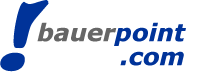 Verbuchung von Kundenskonti
Ausgangssituation:
 Lieferforderung
Waren
20.. Lieferforderungen           7.200,-	
	an    4000 HW-Erlöse	  6.000,-
                        3500 UST               1.200,-
Lukas Gruber 20245
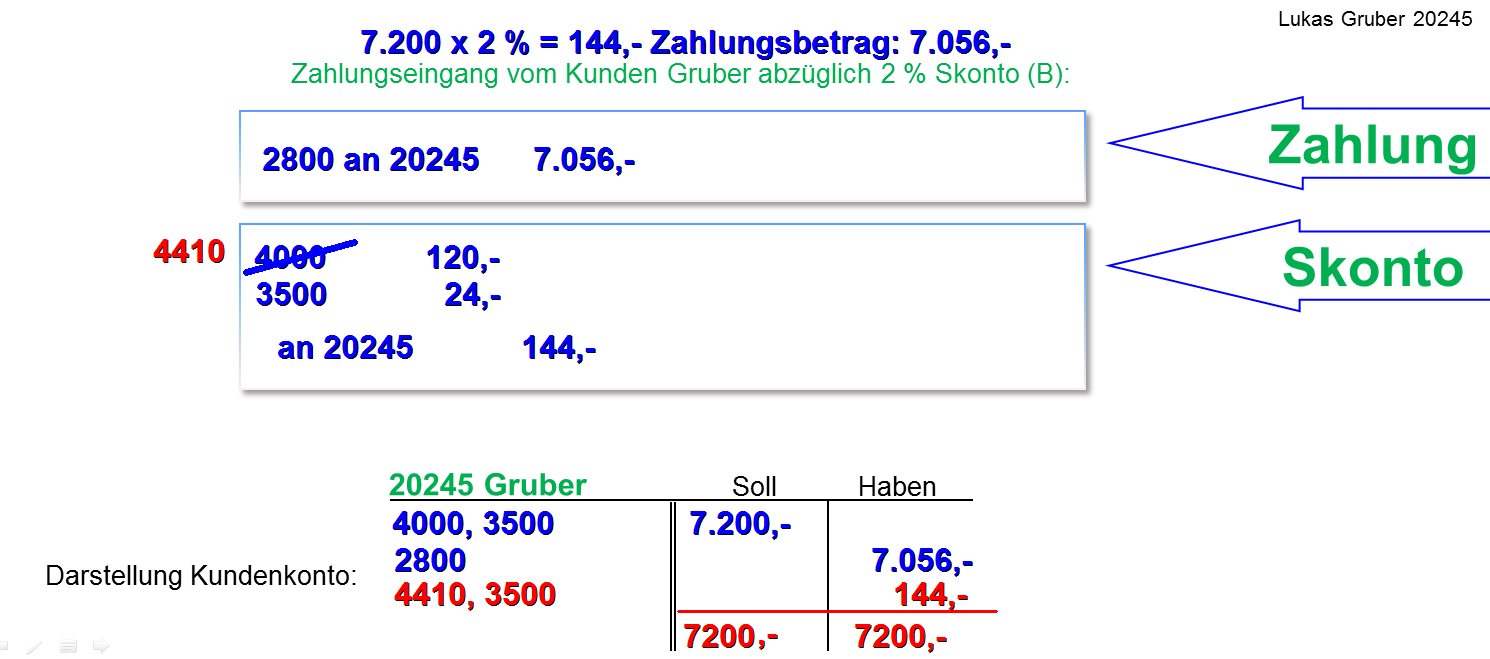 [Speaker Notes: an der Tafel unbedingt das Konto 200 darstellen. Forderung im Soll - Abbuchung der Zahlung, verbleibender Rest wird durch Skontoverbuchung ausgeglichen.]